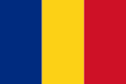 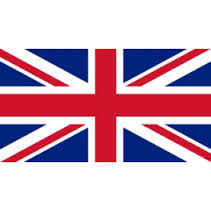 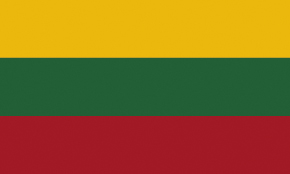 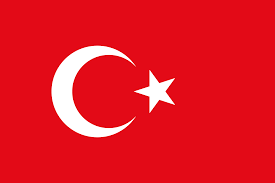 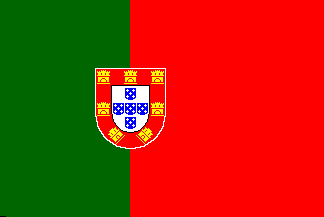 MINI - DICTIONARY
MINI – DICTIONAR
ŽODYNĖLIS  MİNİ SÖZLÜK
MINI-DICIONÁRIO
Saying hello and goodbye - Moduri de salut – Pasisveikink  ir atsisveikink – Selamlaşmalar – Saudações e despedidas
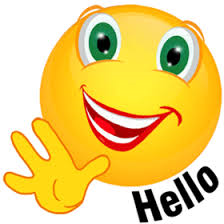 More ways to meet or say goodbye to someone - Mai multe feluri de a intampina sau a lua ramas  bun de la cineva – Žodžiai, kuriais dar pasisveikiname ir atsisveikiname – Outras formas de saudação e de despedida
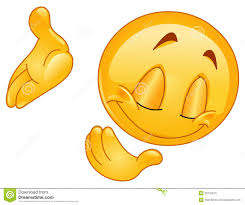 Introductions – Cum sa te prezinti – Prisistatymas –Tanışmalar – Apresentações
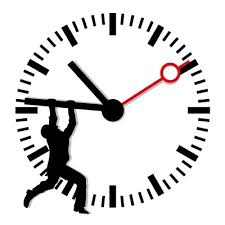 Words related to place/Time expressions – Cuvinte care exprima locul/timpul – Vieta ir laikas –Zaman zarfları – Expressões de lugar e de tempo
Expressing oppinions – Exprimari de opinii – Nuomonė – Fikir söyleme – Expressar opiniões
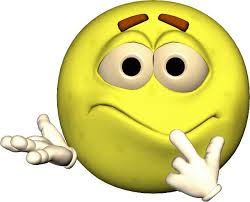 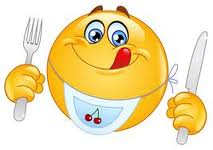 At restaurant – La restaurant – Restorane-Restorantta – No restaurante
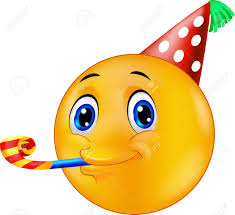 Congratulations / apologising – Felicitari; Thanks and apologies – Multumiri si scuze  - Sveikinti, dėkoti, atsiprašyti –Tebrik-Teşekkür-Özür – Felicitações / desculpas
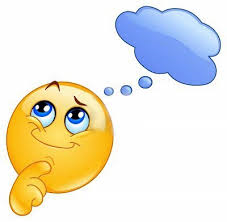 Common questions – Intrebari uzuale – Klausimai – Yaygın sorular – Perguntas comuns
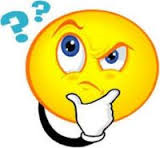 Questions – Intrebari – KlausimaiSorular - Perguntas
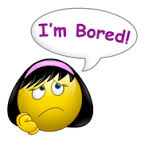 Expressing needs and feelings – Esprimarea nevoilor si a sentimentelor – Ko noriu ir kaip jaučiuosi – İhtiyaçları söyleme – Exprimir necessidades e sentimentos
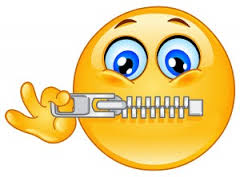 Instructions – Instructiuni – Nurodymai -Yönergeler - Instruções
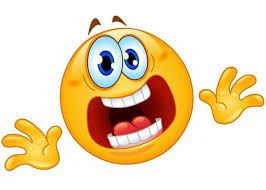 Emergencies – Urgente – Ekstremalios situacijos –Acil durumlar – Emergências
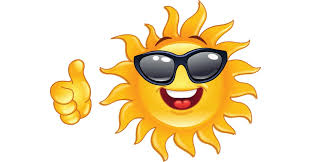 Travels – Calatorii – Kelionė –Seyahat - Viagens